Chinese Valentine\'s Day
七夕之夜 浪漫告白 就在今天
浪漫情人节表白/相册PPT模板
01
02
目录
CONTENT
03
输入你的内容
输入你的内容
输入你的内容
输入你的内容
lorem ipsum dolor sit er.
lorem ipsum dolor sit er.
lorem ipsum dolor sit er.
lorem ipsum dolor sit er.
04
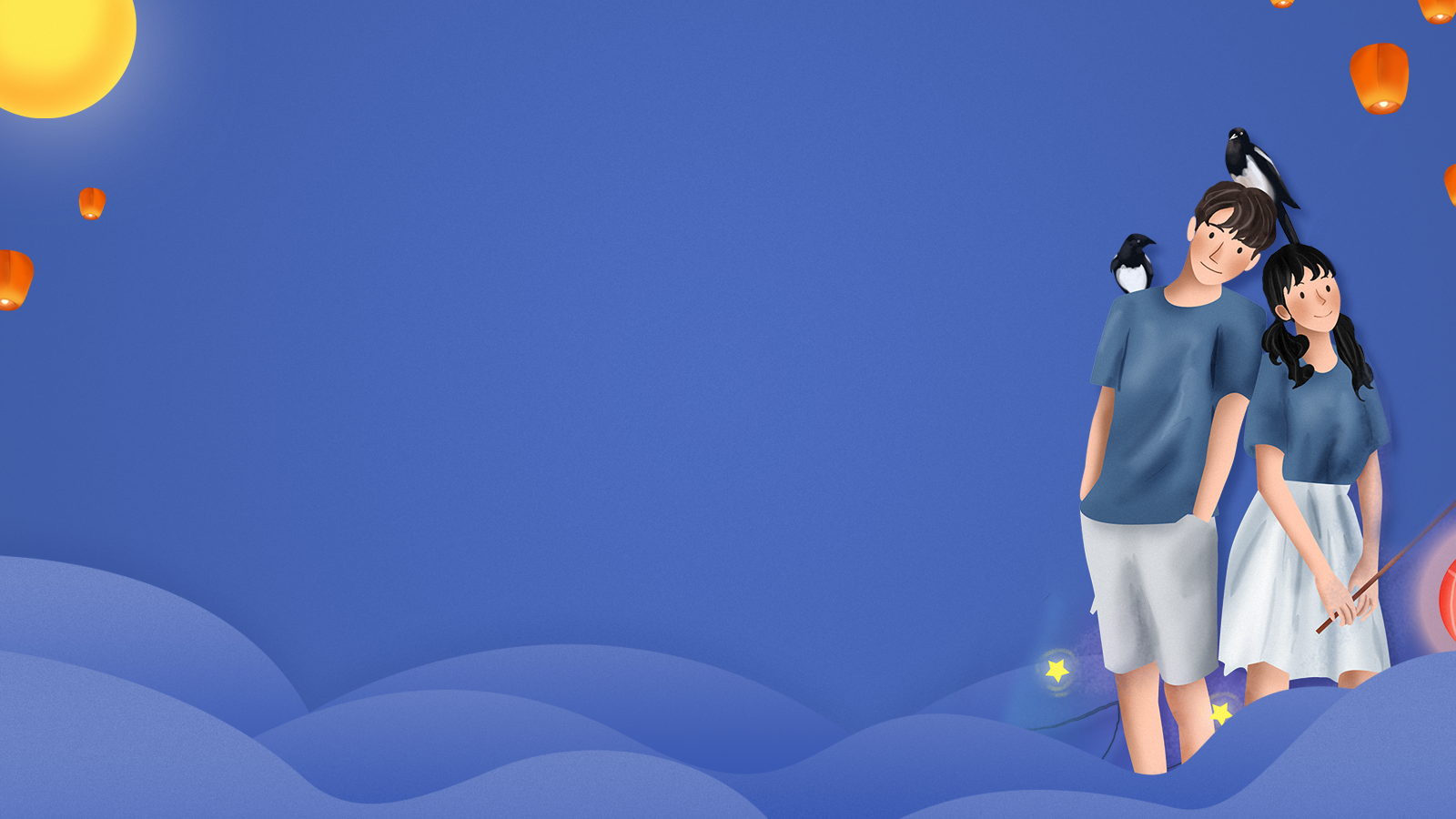 PART ONE
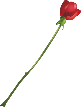 点击添加标题文字
Click here to modify the text . Click here to modify the text , you may post text here .
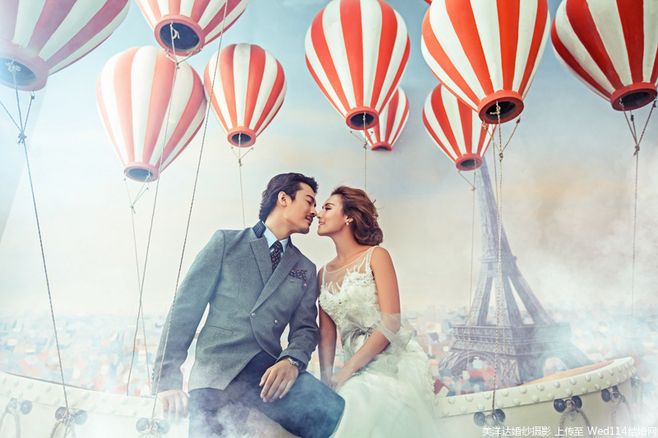 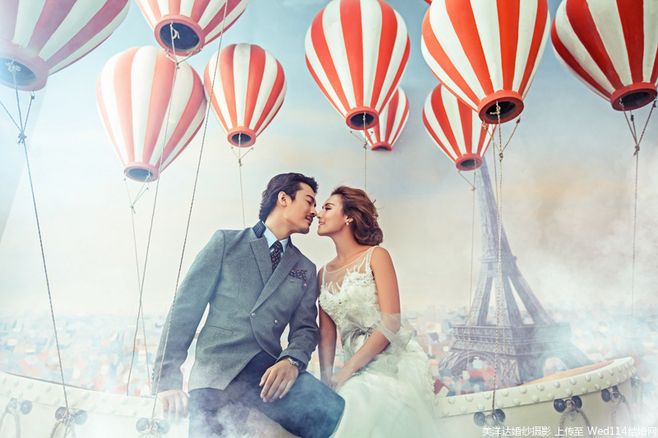 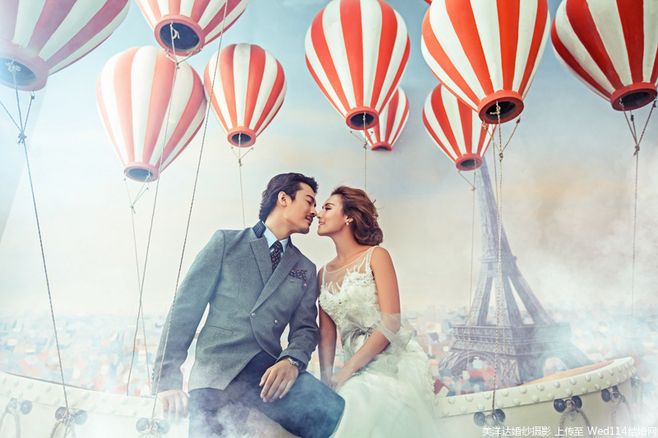 输入你的内容
点击添加相关标题文字，点击添加相关标题文字点击添加相关标题文字，点击添加相关标题文字点击添加相关标题文字，点击添加相关标题文字点击添加相关标题文字，点击添加相关标题文字点击添加相关标题文字，点击添加相关标题文字点击添加相关标题文字，点击添加相关标题文字点击添加相关标题文字，点击添加相关标题文字点击添加相关标题文字，点击添加相关标题文字点击添加相关标题文字，点击添加相关标题文字
输入文本
输入文本
点击添加相关标题文字，点击添加相关标题文字点击添加相关标题文字，点击添加
点击添加相关标题文字，点击添加相关标题文字点击添加相关标题文字，点击添加
点击添加相关标题文字，点击添加相关标题文字点击添加相关标题文字，点击添加
输入文本
点击添加相关标题文字，点击添加相关标题文字点击添加相关标题文字，点击添加
输入文本
请输入标题
此处添加详细文本描述，建议与标题相关并符合整体语言风格，语言描述尽量简洁生动。每页幻灯片的字数尽量控制在200字以内，据统计每页幻灯片的放映控制在5分钟以内为最佳。此处添加详细文本描述。
GRIEF
HURRY
SORROW
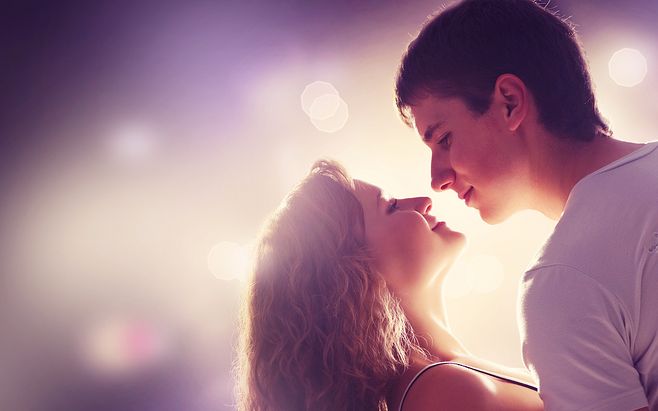 单击此处添加您的标题
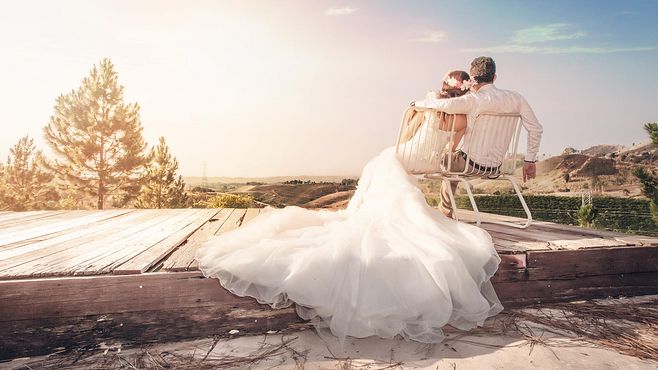 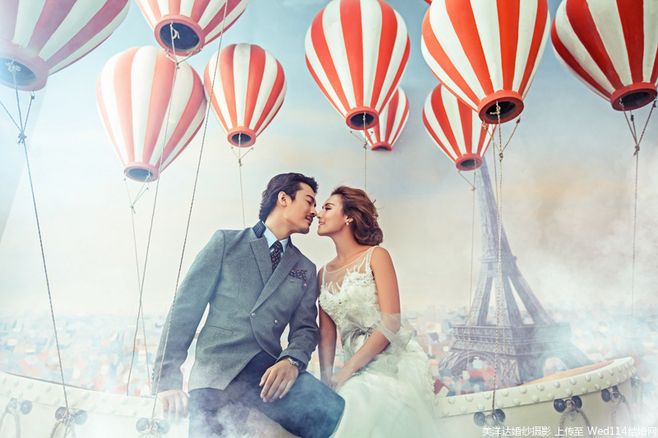 单击此处添加您的文字内容。本模板的所有素材和逻辑图表，均可自由编辑替换和移动。。单击此处添加您的文字内容。本模板的所有素材和逻辑图表，均可自由编辑替换和移动。
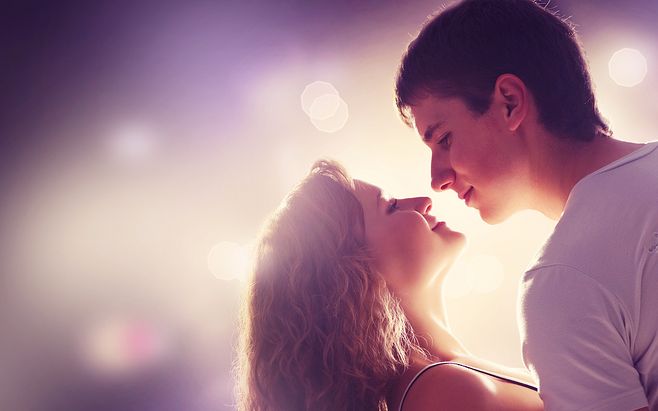 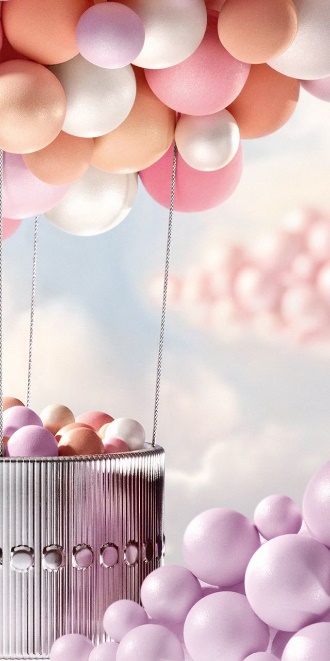 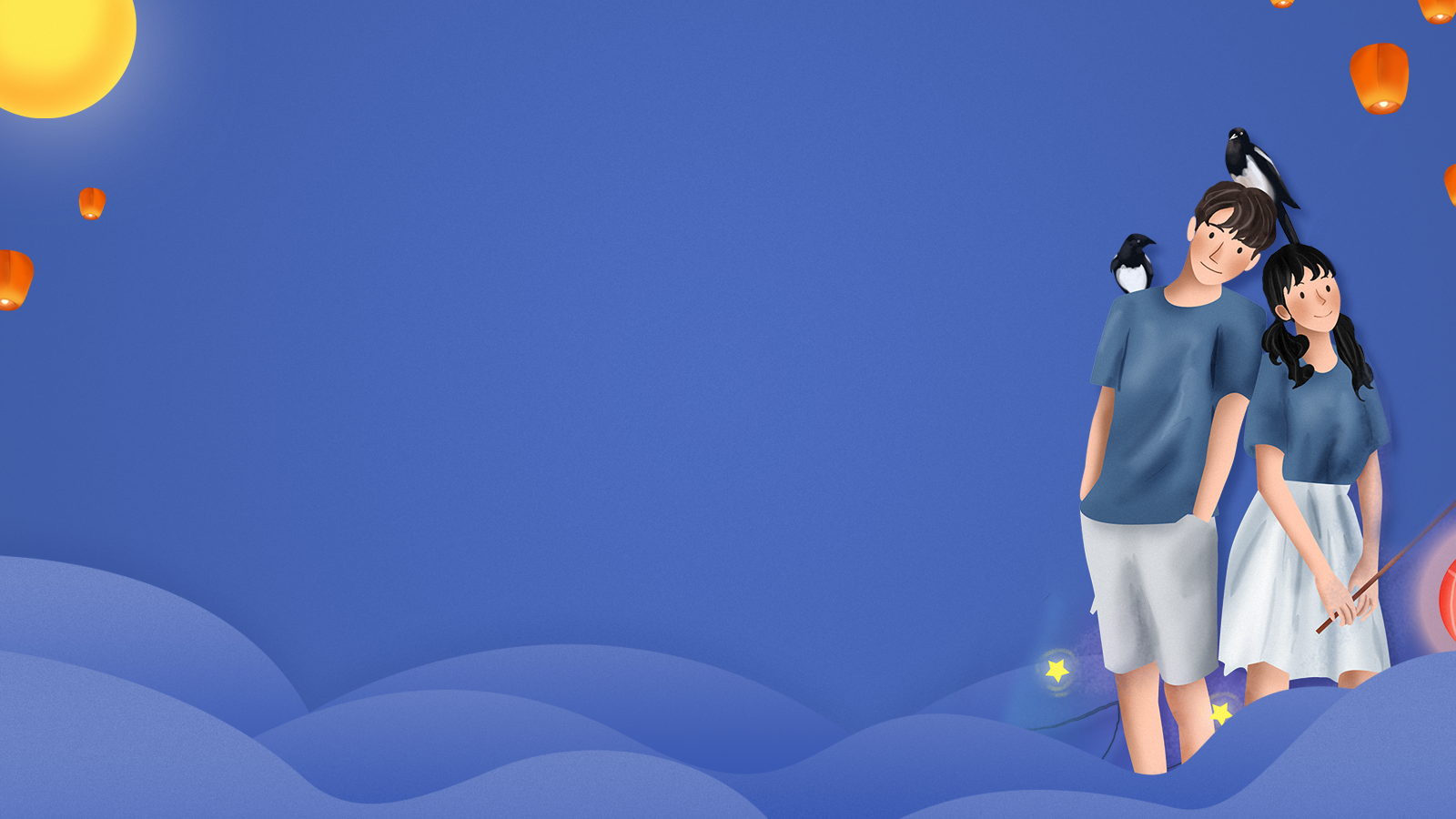 PART TWO
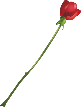 点击添加标题文字
Click here to modify the text . Click here to modify the text , you may post text here .
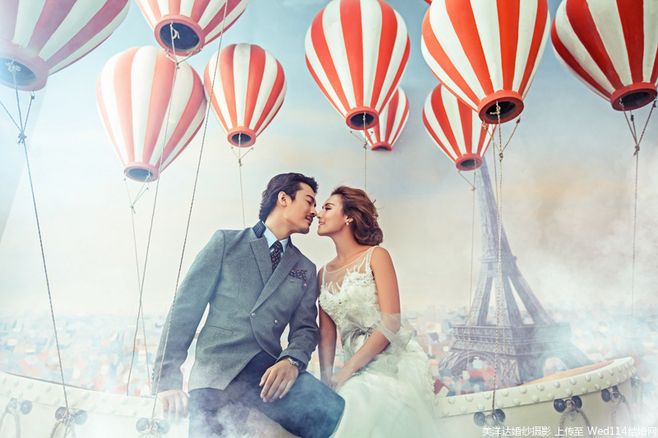 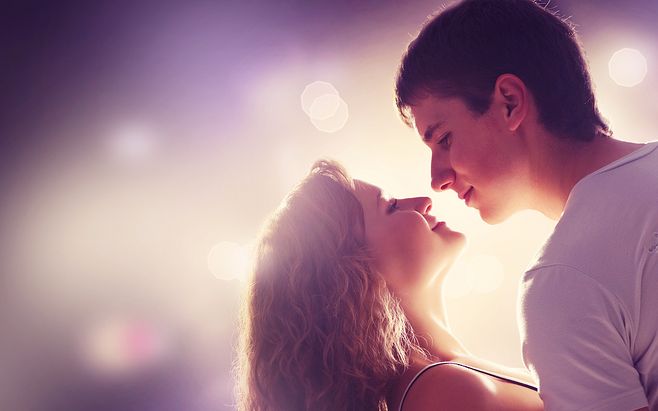 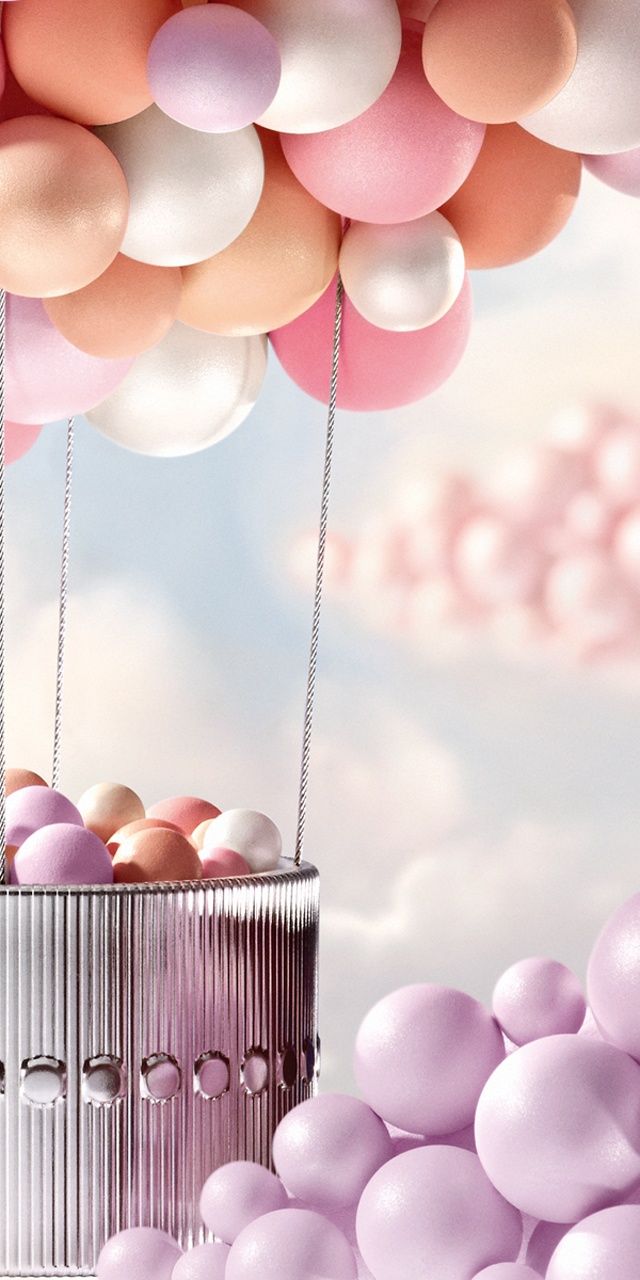 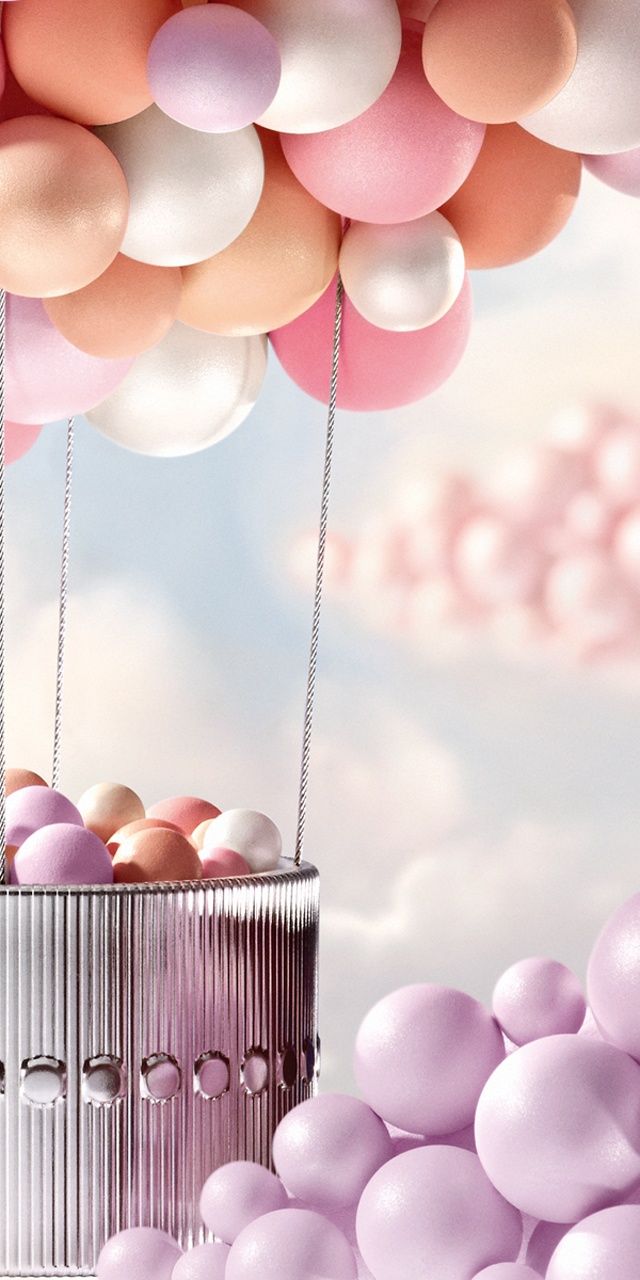 编辑文字
编辑文字
编辑文字
编辑文字
单击此处添加您的编辑文字标题您的团队名称您的公司名称
单击此处添加您的编辑文字标题您的团队名称您的公司名称
单击此处添加您的编辑文字标题您的团队名称您的公司名称
单击此处添加您的编辑文字标题您的团队名称您的公司名称
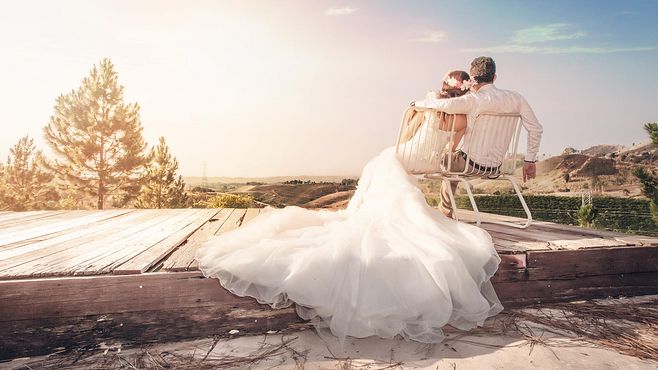 单击编辑文字
单击此处添加您的编辑文字标题，您的团队名称您的公司名称单击此处添加您的编辑文字标题，您的团队名称您的公司名称
75%
55%
编辑文字
单击此处添加您的编辑文字标题，您的团队名称您的公司名称
单击此处添加您的编辑文字标题单击此处添加您的编辑文字标题
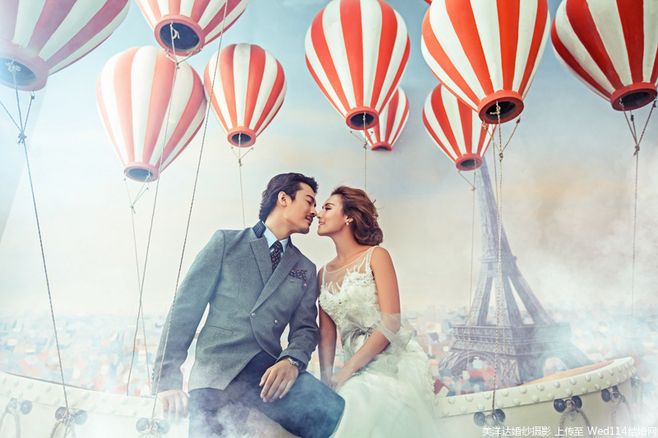 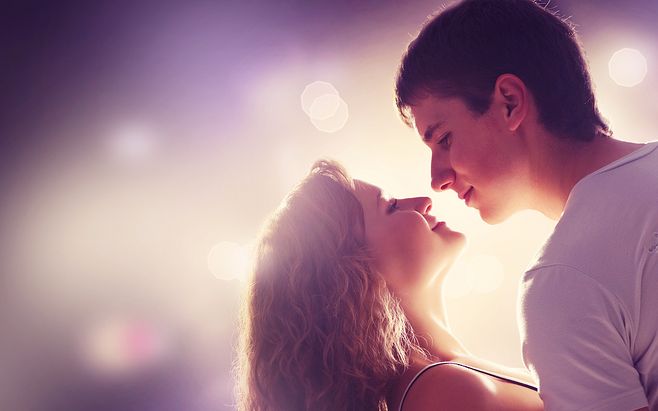 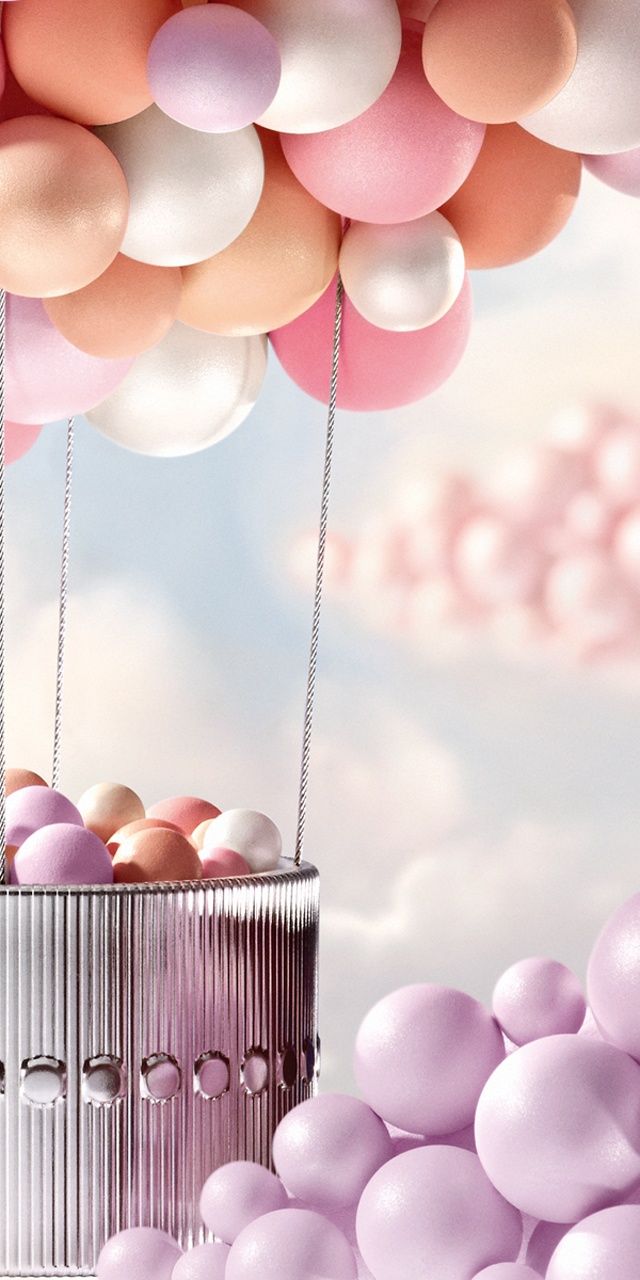 添加
主题观点及
关键词
单击此处添加您的编辑文字标题，您的团队名称您的公司名称单击此处添加您的编辑文字标题，您的团队名称您的公司名称
单击此处添加您的编辑文字标题，您的团队名称您的公司名称单
编辑标题
添加文字，根据你的需要绘制文本框大小.请认真阅读说明书和更多的工作手册的模板。。
编辑标题
添加文字，根据你的需要绘制文本框大小.请认真阅读说明书和更多的工作手册的模板。。
编辑标题
编辑标题
添加文字，根据你的需要绘制文本框大小.请认真阅读说明书和更多的工作手册的模板。
编辑标题
添加文字，根据你的需要绘制文本框大小.请认真阅读说明书和更多的工作手册的模板。。
S
W
文本
优势
弱点
点击添加相关标题文字，点击添加相关标题文字点击添加相关标题文字，点击添加点击添加相关标题文字，点击添加相关标题文字点击添加相关标题文字，点击添加点击添加相关标题文字，点击添加相关标
文本
点击添加相关标题文字，点击添加相关标题文字点击添加相关标题文字，点击添加点击添加相关标题文字，点击添加相关标题文字点击添加相关标题文字，点击添加点击添加相关标题文字，点击添加相关标
威胁
机会
文本
点击添加相关标题文字，点击添加相关标题文字点击添加相关标题文字，点击添加点击添加相关标题文字，点击添加相关标题文字点击添加相关标题文字，点击添加点击添加相关标题文字，点击添加相关标
文本
T
O
点击添加相关标题文字，点击添加相关标题文字点击添加相关标题文字，点击添加点击添加相关标题文字，点击添加相关标题文字点击添加相关标题文字，点击添加点击添加相关标题文字，点击添加相关标
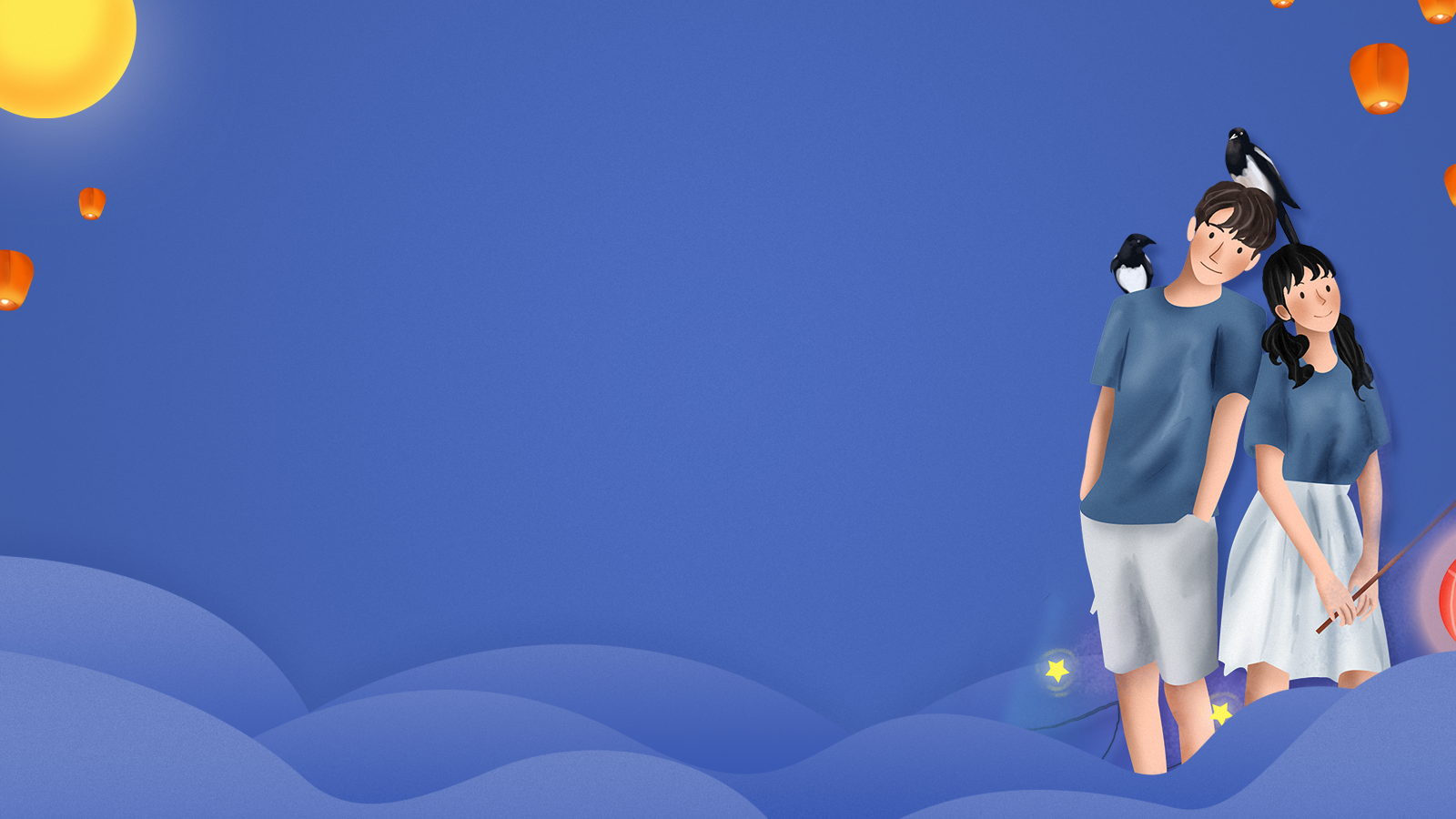 PART THREE
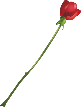 点击添加标题文字
Click here to modify the text . Click here to modify the text , you may post text here .
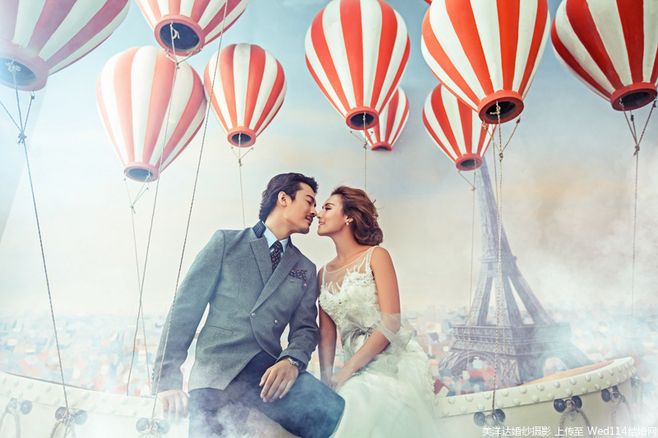 单击此处添加您的标题
单击此处添加您的文字内容。本模板的所有素材和逻辑图表，均可自由编辑替换和移动。。单击此处添加您的文字内容。本模板的所有素材和逻辑图表，均可自由编辑替换和移动。
输入标题
点击添加相关标题文字，点击添加相关标题文字，点击添加相关标题文字，点击添加相关标题文字。
输入标题
点击添加相关标题文字，点击添加相关标题文字，点击添加相关标题文字，点击添加相关标题文字。
01
04
02
03
输入标题
输入标题
点击添加相关标题文字，点击添加相关标题文字，点击添加相关标题文字，点击添加相关标题文字。
点击添加相关标题文字，点击添加相关标题文字，点击添加相关标题文字，点击添加相关标题文字。
请替换文字内容
请替换文字内容
点击添加相关标题文字，点击添加相关标题文字，点击添加相关标题文字，点击添加相关标题文字。
点击添加相关标题文字，点击添加相关标题文字，点击添加相关标题文字，点击添加相关标题文字。
请替换文字内容
请替换文字内容
点击添加相关标题文字，点击添加相关标题文字，点击添加相关标题文字，点击添加相关标题文字。
点击添加相关标题文字，点击添加相关标题文字，点击添加相关标题文字，点击添加相关标题文字。
请替换文字内容
请替换文字内容
点击添加相关标题文字，点击添加相关标题文字，点击添加相关标题文字，点击添加相关标题文字。
点击添加相关标题文字，点击添加相关标题文字，点击添加相关标题文字，点击添加相关标题文字。
输入标题
输入标题
点击添加相关标题文字，点击添加相关标题文字，点击添加相关标题文字，点击添加相关标题文字。
点击添加相关标题文字，点击添加相关标题文字，点击添加相关标题文字，点击添加相关标题文字。
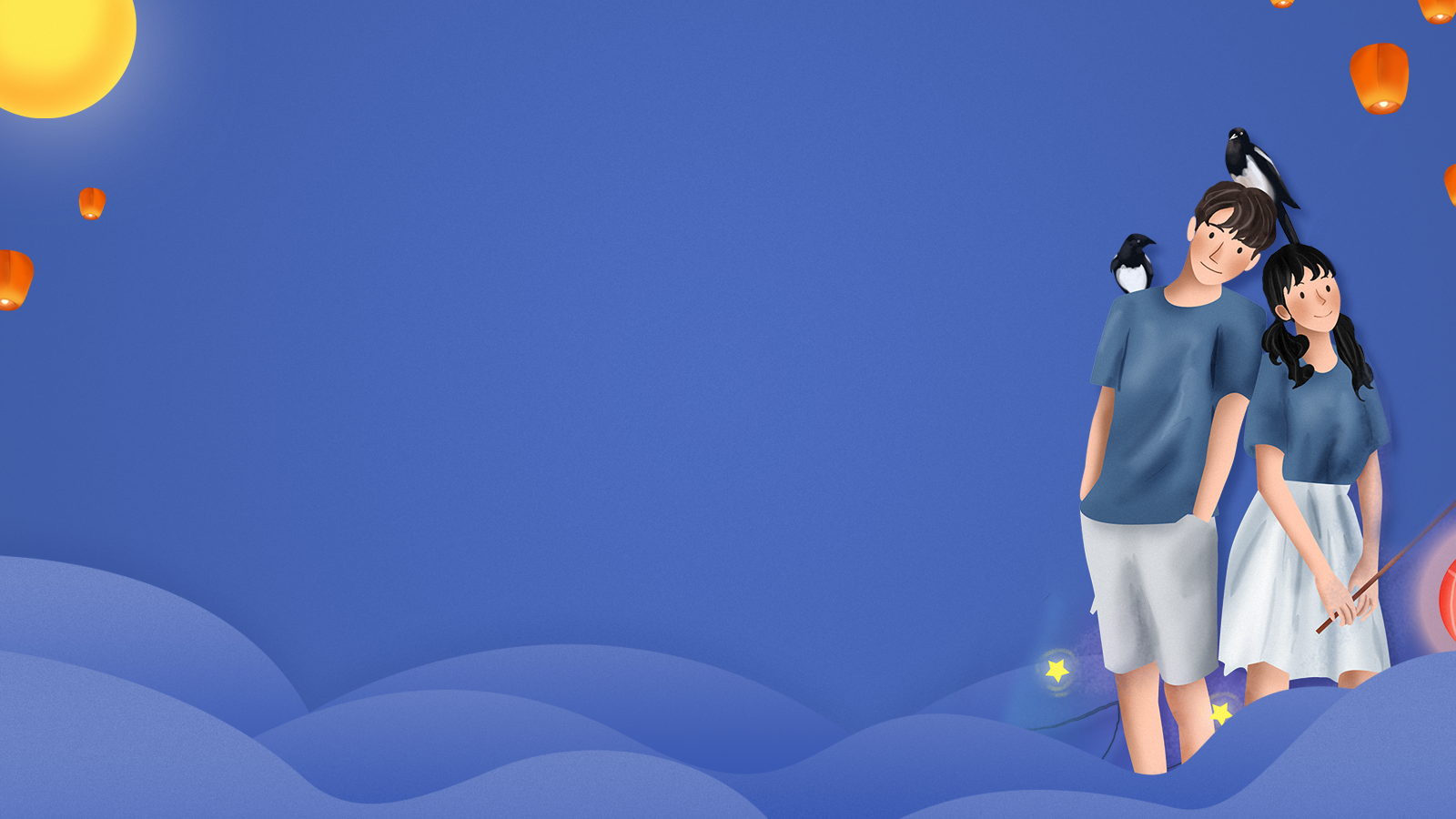 PART FOUR
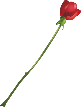 点击添加标题文字
Click here to modify the text . Click here to modify the text , you may post text here .
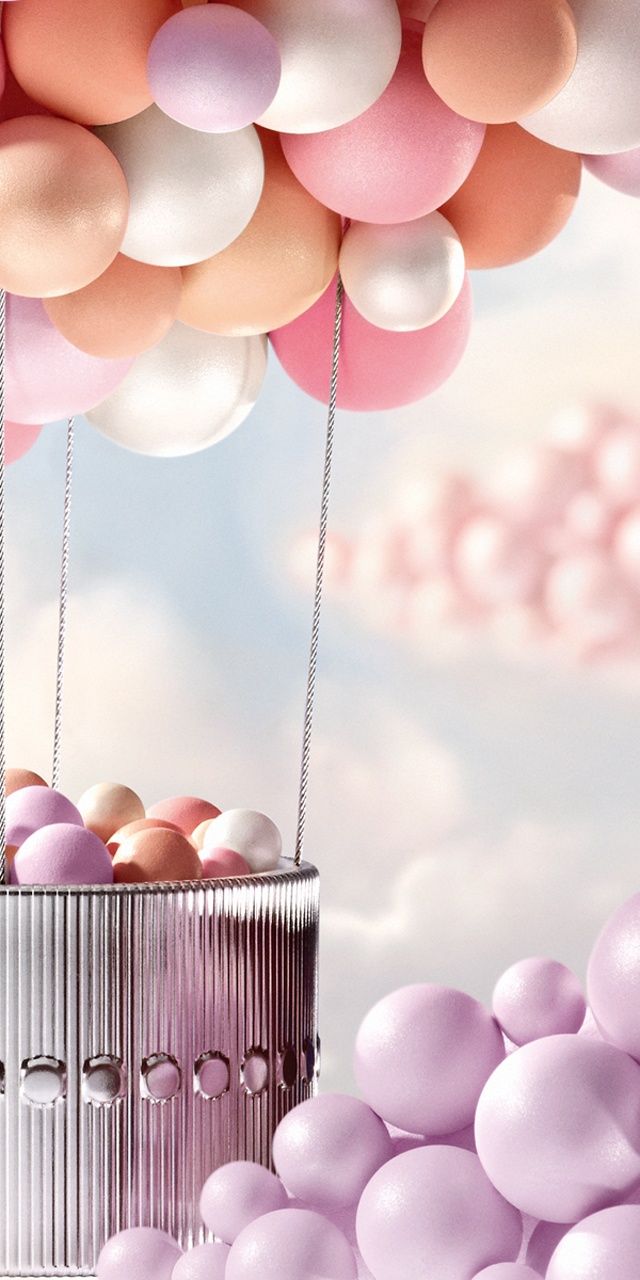 单击此处添加您的标题
单击此处添加您的文字内容。本模板的所有素材和逻辑图表，均可自由编辑替换和移动。。单击此处添加您的文字内容。本模板的所有素材和逻辑图表，均可自由编辑替换和移动。
TITLE
TITLE
TITLE
TITLE
TITLE
TITLE
TITLE
TITLE
请替换文字内容
请替换文字内容
点击添加相关标题文字，点击添加相关标题文字，点击添加相关标题文字，点击添加相关标题文字，点击添加相关标题文字。
点击添加相关标题文字，点击添加相关标题文字，点击添加相关标题文字，点击添加相关标题文字，点击添加相关标题文字。
请替换文字内容
请替换文字内容
点击添加相关标题文字，点击添加相关标题文字，点击添加相关标题文字，点击添加相关标题文字，点击添加相关标题文字。
点击添加相关标题文字，点击添加相关标题文字，点击添加相关标题文字，点击添加相关标题文字，点击添加相关标题文字。
请替换文字内容
请替换文字内容
点击添加相关标题文字，点击添加相关标题文字，点击添加相关标题文字，点击添加相关标题文字，点击添加相关标题文字。
点击添加相关标题文字，点击添加相关标题文字，点击添加相关标题文字，点击添加相关标题文字，点击添加相关标题文字。
请替换文字内容
请替换文字内容
点击添加相关标题文字，点击添加相关标题文字，点击添加相关标题文字，点击添加相关标题文字，点击添加相关标题文字。
点击添加相关标题文字，点击添加相关标题文字，点击添加相关标题文字，点击添加相关标题文字，点击添加相关标题文字。
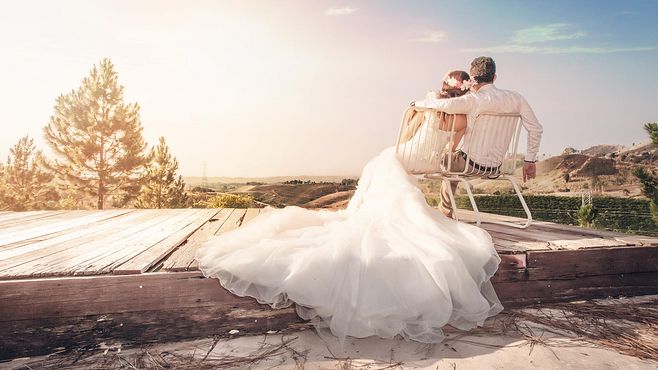 请输入标题
此处添加详细文本描述，建议与标题相关并符合整体语言风格，语言描述尽量简洁生动。
Chinese Valentine\'s Day
七夕之夜 浪漫告白 就在今天
浪漫情人节表白/相册PPT模板